Área Académica:

Preparatoria  Num. Dos


Tema: Clasificación de los Métodos
Profesor: Maricela Orta RojasPeriodo: Julio-Diciembre 2016
Tema: Clasificación de los métodos
Abstract:Any kind of research undertaken want to require the use of a research methodology, which is mainly devoted to the study of methods and techniques for research and determines how the problem arisen in it will develop. Select within the various alternatives, mainly one, is one of the most important and decisive in the development of a project steps, since the right way will obtain valid research results that meet the initial objectives.


Keywords:  Investigation,  metodology,  methos, tecnics, problems.
Propósito y Objetivo
Dar a conocer los diferentes métodos y el apoyo que brindan a la investigación.


Identificar los diferentes tipos de métodos que le permitirán sustentar sus propias investigaciones y hallazgos.
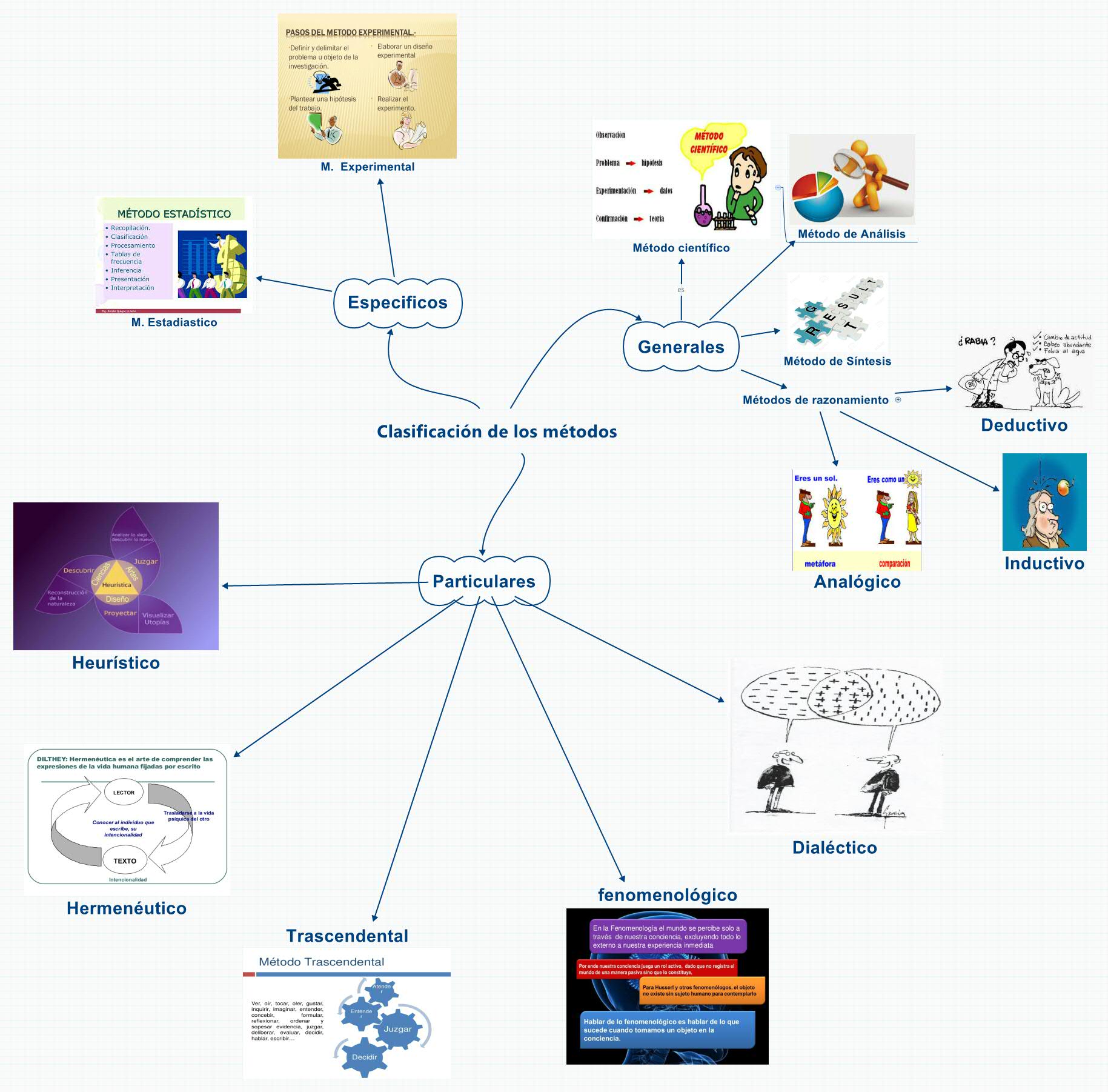 Referencias
Metodología de la investigación, Lases Franyutti María Angelica 4ª  Edición


https://www.google.com.mx/search?q=metodo+dialectico&biw=1280&bih=699&source=lnms&tbm=isch&sa=X&sqi=2&ved=0ahUKEwit-dGRh7jOAhVFRCYKHZZeB_kQ_AUIBigB#tbm=isch&q=metodo+fenomenol%C3%B3gico&imgdii=bdHT1CxoIxGwfM%3A%3BbdHT1CxoIxGwfM%3A%3BTxTKHKO597vQCM%3A&imgrc=bdHT1CxoIxGwfM%3A


http://metodoss.com/lengua-y-literatura/

https://www.google.com.mx/search?q=metodo+dialectico&biw=1280&bih=699&source=lnms&tbm=isch&sa=X&sqi=2&ved=0ahUKEwit-dGRh7jOAhVFRCYKHZZeB_kQ_AUIBigB#tbm=isch&q=metodo+trascendental+ejemplos&imgdii=KwAxetKrV6yefM%3A%3BKwAxetKrV6yefM%3A%3BvV747B0H6kuz_M%3A&imgrc=KwAxetKrV6yefM%3A


https://www.google.com.mx/search?q=metodo+experimental&rlz=1C1OPRB_enMX586MX586&espv=2&biw=1280&bih=655&tbm=isch&imgil=FtnQF-fBVGF0bM%253A%253BmM11zUZRWtTwhM%253Bhttp%25253A%25252F%25252Fes.slideshare.net%25252Fyanqui0101%25252F13-metodo-experimental-controlados&source=iu&pf=m&fir=FtnQF-fBVGF0bM%253A%252CmM11zUZRWtTwhM%252C_&usg=__gJMb1e23dJselEXW_FB_jTji4iE%3D&ved=0ahUKEwiej-yzobjOAhWD5yYKHfa8AAEQyjcILA&ei=h9urV96vCYPPmwH2-YII#imgrc=FtnQF-fBVGF0bM%3A

https://www.google.com.mx/search?q=fenomenologia&espv=2&biw=1280&bih=655&site=webhp&source=lnms&tbm=isch&sa=X&sqi=2&ved=0ahUKEwjxqK3YlrjOAhUCZCYKHVRpBakQ_AUIBigB#tbm=isch&tbs=rimg%3ACXzIFF9YVeJeIjgQhjgTtJVh4HWFY-ru7TB1msHLvd8138eYcTfHXU71UmQOphTPpGhUMEmBMyzXNLFV9uhdj10DBSoSCRCGOBO0lWHgEXcv8e80RB76KhIJdYVj6u7tMHURTy_1EBHT9YwIqEgmawcu93zXfxxFV10e6s6MuxioSCZhxN8ddTvVSEUTnYa_1oGkaqKhIJZA6mFM-kaFQRWrpMvn1pfxgqEgkwSYEzLNc0sRF7zNkLaKwL_1CoSCVX26F2PXQMFEU8vxAR0_1WMC&q=m%C3%A9todo%20de%20investigaci%C3%B3n%20heuristica&imgdii=PaWeVQ_YFFi5cM%3A%3BPaWeVQ_YFFi5cM%3A%3BjIzlIm0i_tb7WM%3A&imgrc=PaWeVQ_YFFi5cM%3A

2147483647